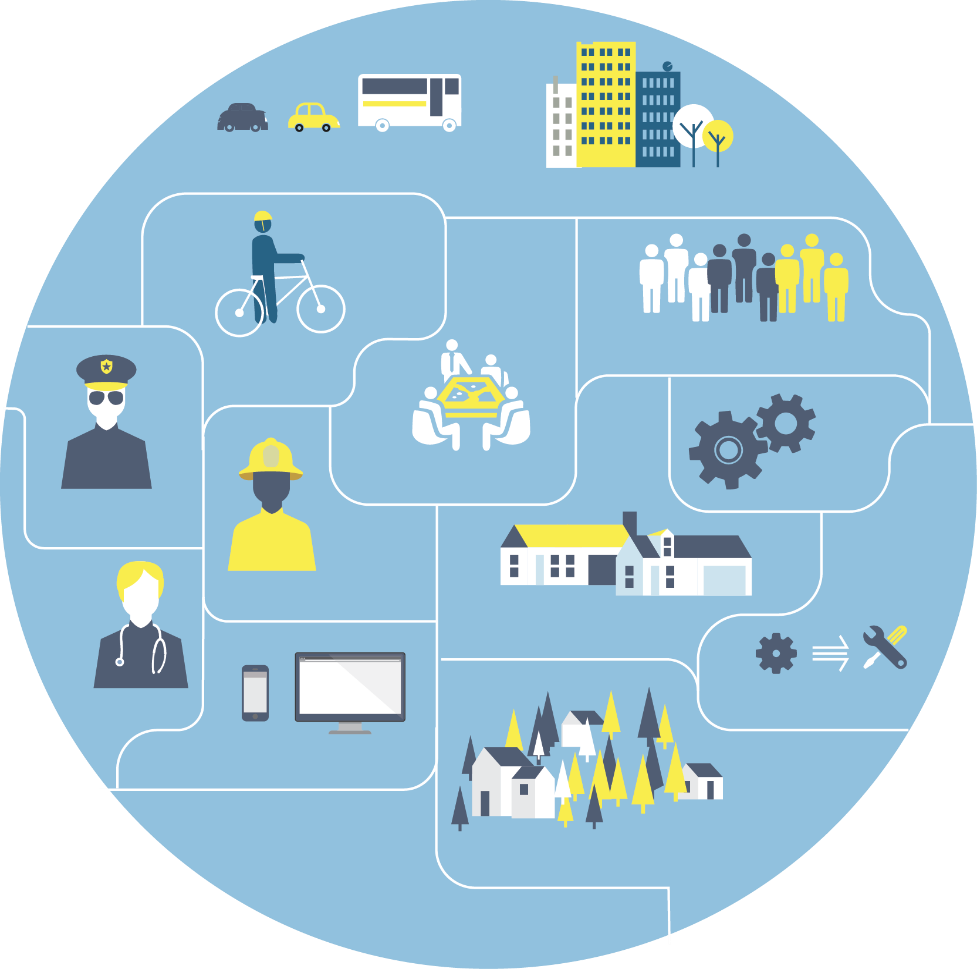 GIO Update for the Atlanta Regional Geospatial Community
Transportation
Economic Development
Fire
Community Development
Health
Social Services
Utilites
Public Safety
Facilities
Engineering
EMS
Innovation
Seeing is believing. That’s why visualization technologies – particularly geospatial tools – are indispensable components of Government services. Leveraging these technologies opens the door to better planning, decision-making, economic development, citizen services and public safety.
Land Management
Susan Miller, State Geospatial Information Officer
Why DEVELOP A Geospatial Information Office  In Georgia?
How did we get here?
A very brief history of Statewide GIS in Georgia…
1970-90: INNOVATION 
Georgia is a national leader: Strong GIS Coordination at State-scale
Remote Sensing 
Georgia GIS Data Clearinghouse & statewide data creation (mid 90’s) 
2000’s-2013: STATE FUNDING ELIMINATED 
GIS Professionals continued to do their work, but on their own
Silos, duplication of effort, lack of standards-based data development/maintenance, little data interoperability…
2013-present: COLLABORATIVE PARTNERSHIP BUILDS THE STATE GIO
2013: Interagency Task Force created to assess the need for a Georgia GIO 
2014: State commissions a GIO Sustainability Study, which outlines the path to success
2015: GARC applies for and receives a U.S. Economic Development Grant and they hire the 1st Geospatial Information Officer as a pilot project (Projects & Programs begin taking shape) 
2017: Office becomes permanent & legislation passed to establish a Governance body
Georgia’s First Geospatial Information Office
Mission….to coordinate, promote and enhance the development, and use in analytics, of geospatial data for the State of Georgia, its agencies, authorities, regions and local governments
GIO Clients/Constituents
National Level
State Level
Federal Agencies / Authorities 
National Organizations / Groups
Private Sector
Georgia’s Cities 
Georgia’s Counties
Regional Government  
State Agencies / Authority
State Organizations / Groups 
Political Leadership 
State Higher Level Education  
Private Sector
Programs/Projects underway within the GIO that will hopefully benefit you and your Communities…
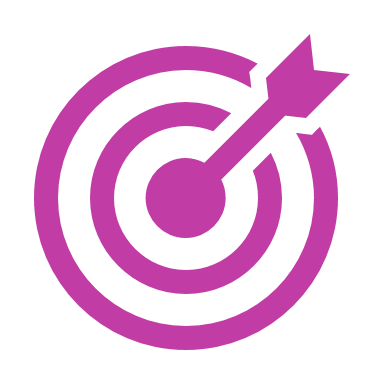 GIO Sustainability
Geospatial Software Program
Spatial Data Program 
Remote Sensing Program
THREE 
TAKE HOMES
GIO SustainabilitySecure: Authorization, Authority, & Funding
Authorization & Authority 
Office became permanent, and is administratively housed with DCA
Georgia House Bill 183 passed 2017 (“Georgia Geospatial Advisory Council”) … 
Its Purpose: Enable the mission of the GIO to advance the use of geospatial sciences/technology throughout Georgia
Its Design: multijurisdictional body, made up of a diverse stakeholder community, which includes Federal, State and Local gov’t as well as the private sector
Role and Responsibilities 
Governance Council: secure funding, implement necessary legislation, identify synergies & economies of scale, act as SMEs regarding the business needs of government at all scales --- essentially pave the way and set priorities for the Office to execute on a state-wide strategic plan
In support of… Communities of Practice (e.g. GIS Coordinating Committee): SME’s of GIS/RS, technical advisors, the “do-ers” and “implementers” – where the rubber meets the road!
State Geospatial Software Program
New Statewide Contract w/Esri (“MPA” or Master Purchasing Agreement) 
Procurement vehicle that streamlines the purchasing of Esri software and services
Available to ALL Georgia Governmental Entities
Does NOT negatively impact any existing ELA’s or other contracts with Esri 
Provides 15% price discount on all new software purchases
MPA will last seven (7) years and be managed by GIO & DOAS 
Includes provision to add new, and remove deprecated products


Full Rollout & Implementation Plan is under development (for immediate support Robert Hathcock, Esri Local Gov’t Team)
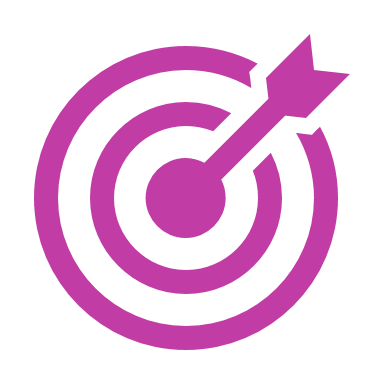 #1
State Spatial Data Program
Cadastral 
Transportation
Administrative Boundaries
Elevation
Hydrography
Orthoimagery
Buildings & Structures
Addresses
Geodetic Controls
State Spatial Data Program
Cadastral
Transportation (“Map 21”)
Administrative Boundaries (“BAS”)
Elevation
Hydrography
Orthoimagery
Buildings & Structures
Addresses (“LUCA”)
Geodetic Controls
State Remote Sensing Program Includes, but is not limited to acquisition, sharing/hosting, training…etc
Remote sensing is the art and science of making measurements of the earth surface (land, water & atmosphere) using sensors (e.g. cameras, lasers) on airplanes or satellites. These sensors collect data that provide specialized capabilities, which is then integrated into a GIS

Two major components of our Remote Sensing Program include: 
Orthoimagery  
LiDAR (Light Detection and Ranging) – used to derive Elevation, among other things
Statewide Orthoimagery Program


Huge “Thank You” to Department of Community Affairs for funding this 1st round of statewide pre-packaged imagery
Imagery Program 
All kinds of imagery can be included – orthos (true color and IR), obliques, UAVs etc….
For our first effort through the State Imagery Program we have purchased a statewide pre-packaged imagery package for use by all governmental entities 
6-inch 
True Color (IR avail for $$$)
Flown/collected over the last 3 years 
Mix of leaf-on & leaf-off
Available to you via a streaming service

Available to you for FREE, for 1-2 yrs as a pilot project – if you find it useful GIO will work to extend the Program & find funding
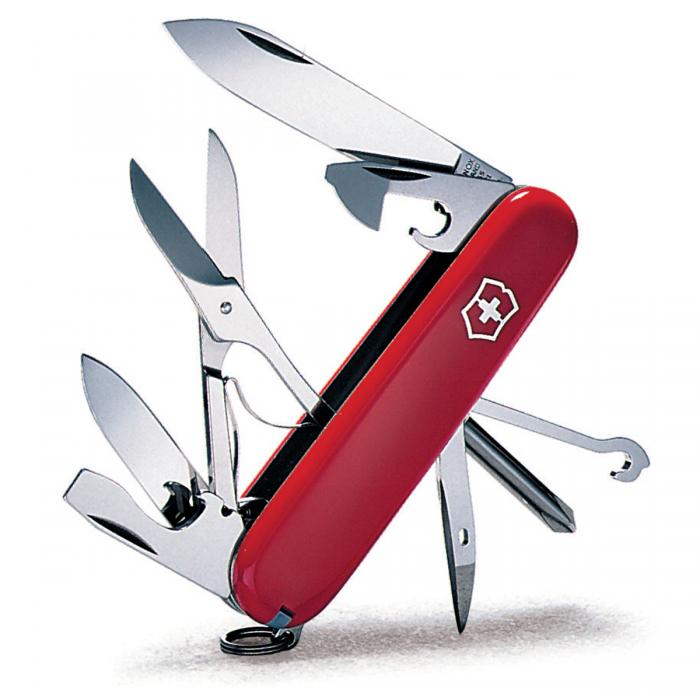 1-meter resolution
6-inch resolution
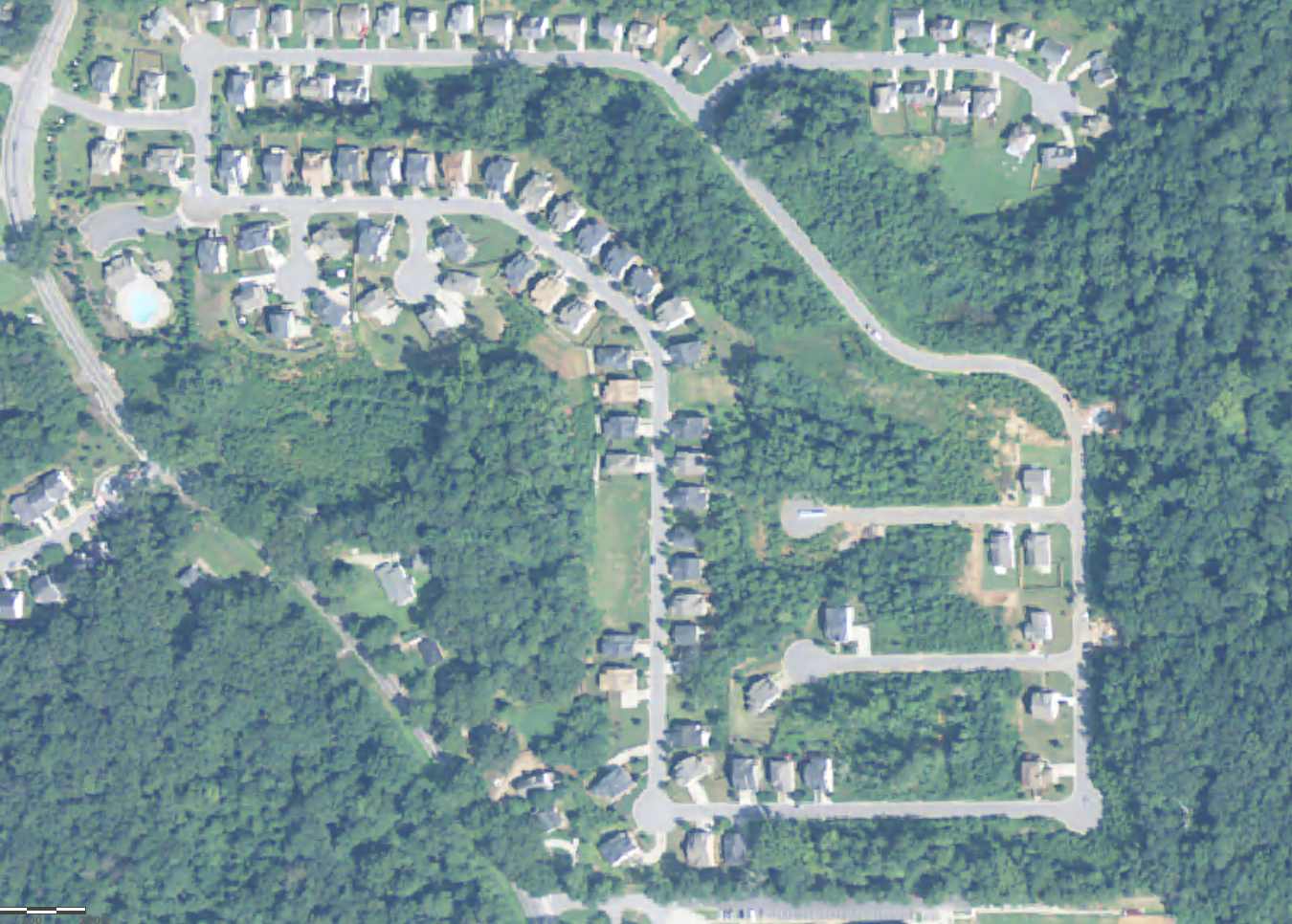 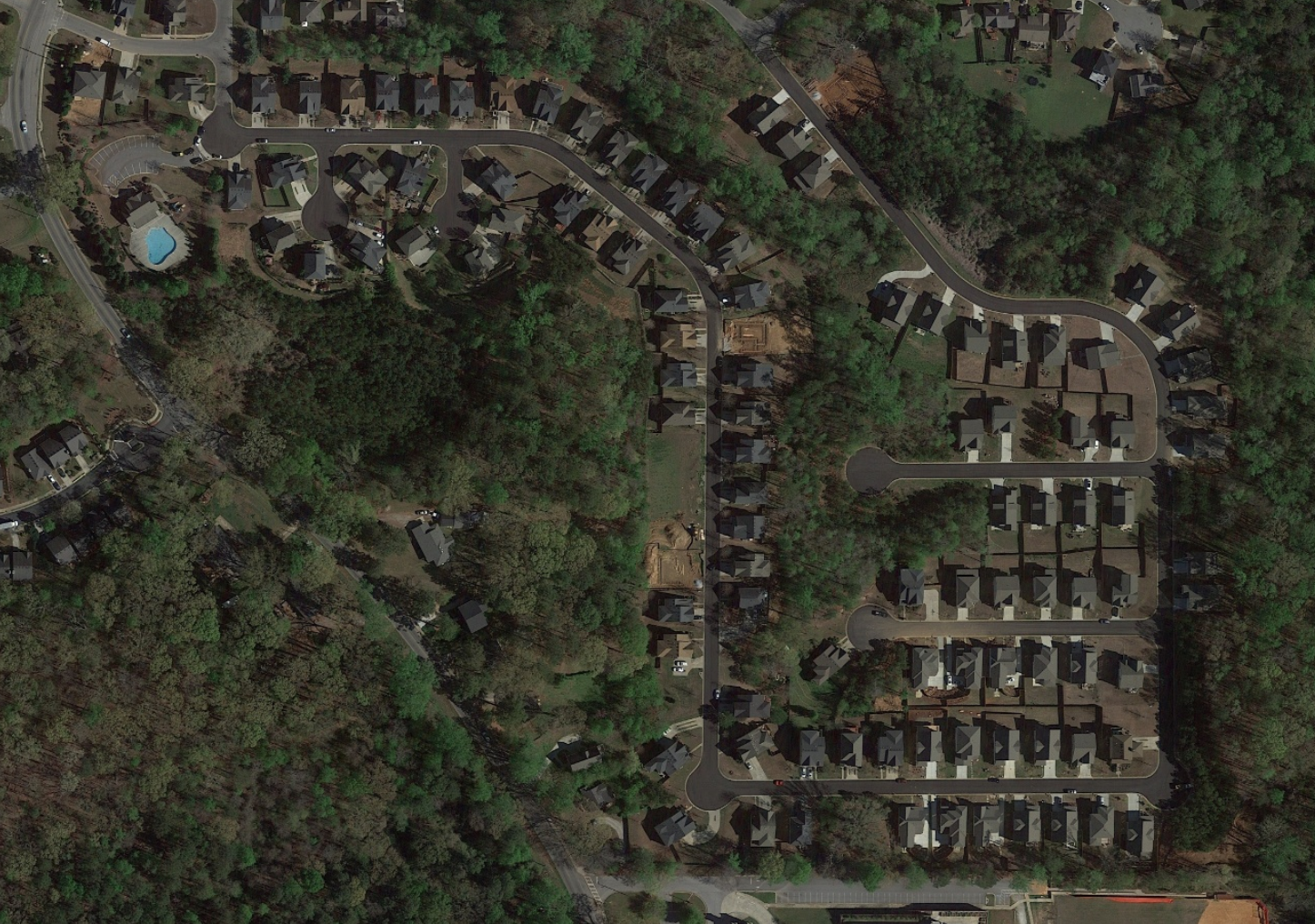 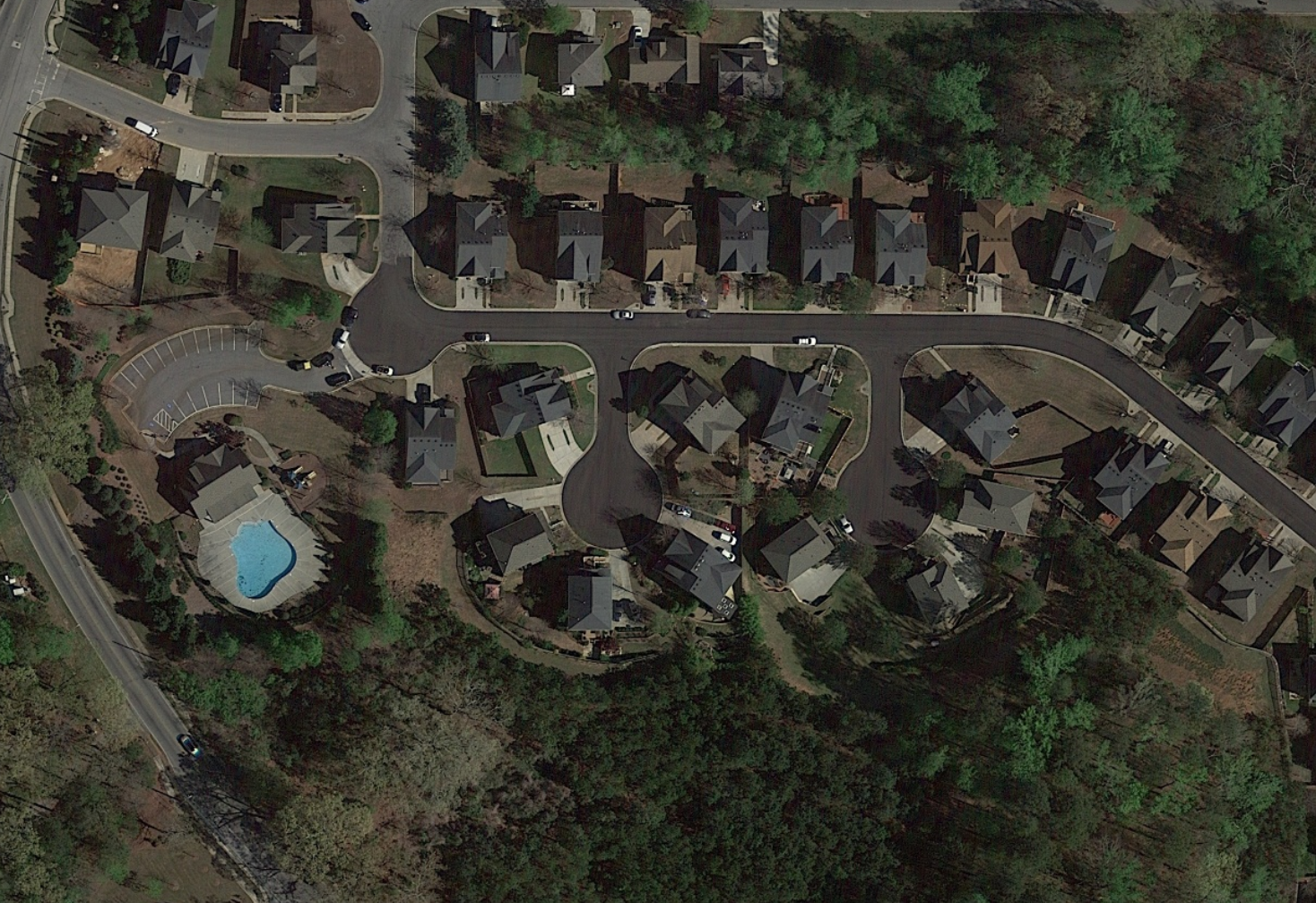 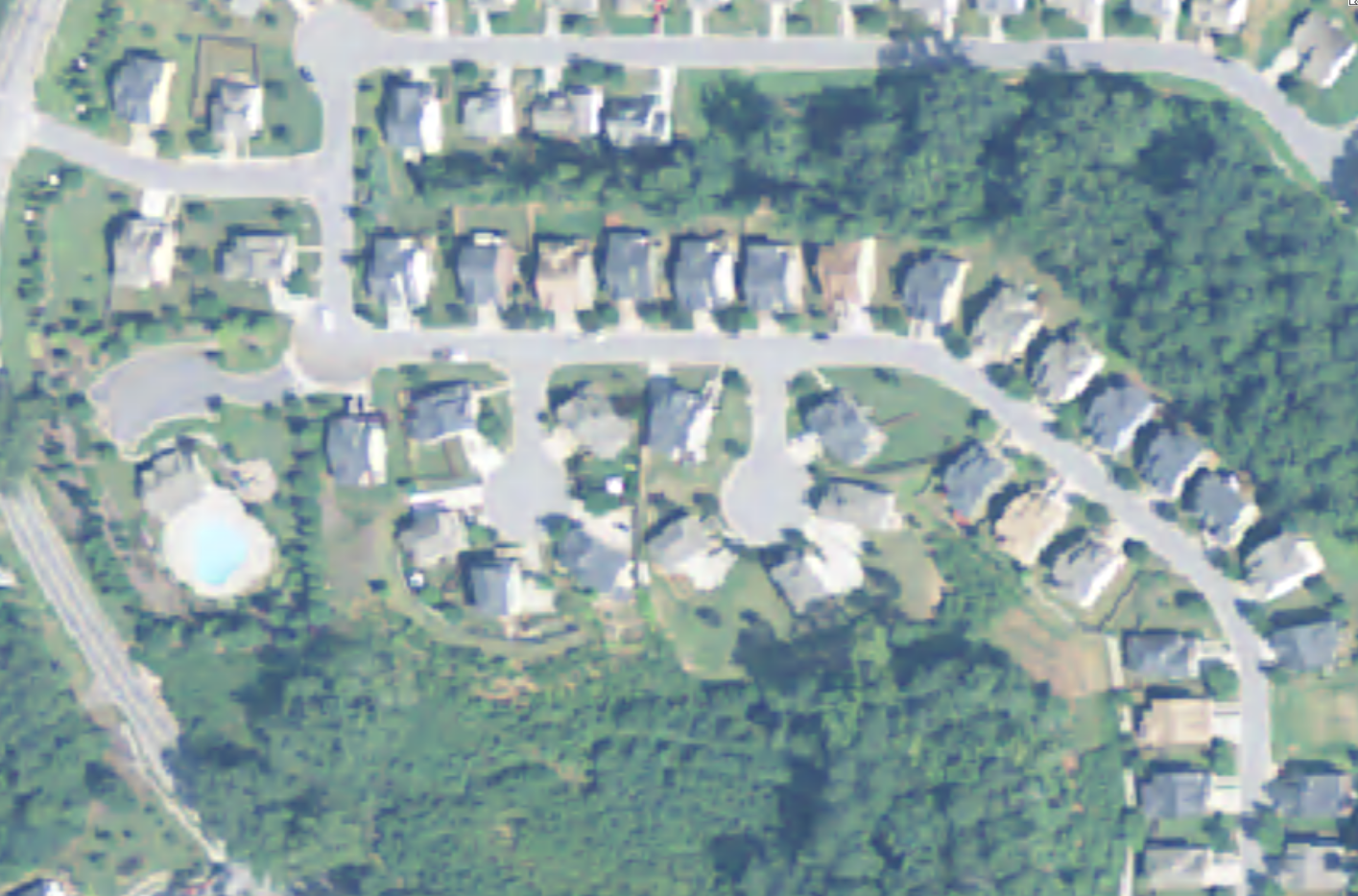 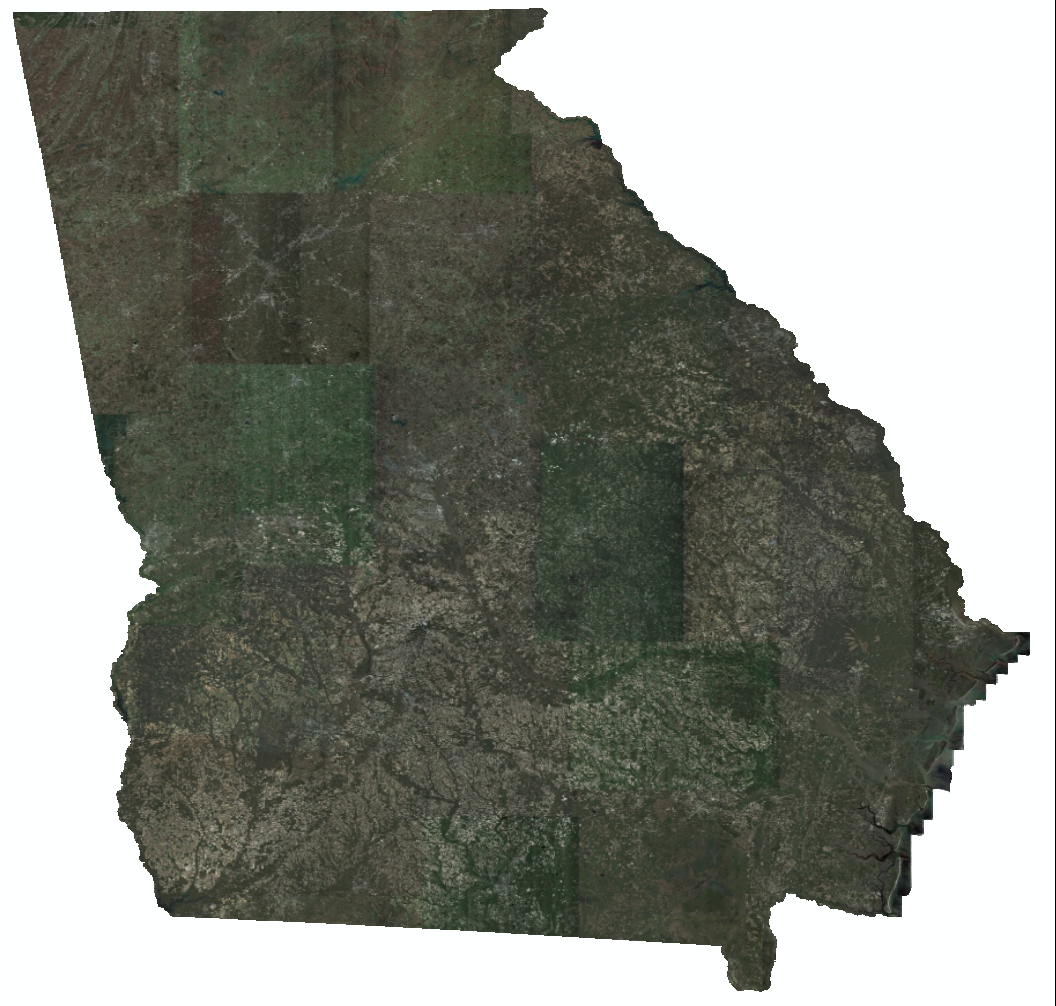 Example Usage
Change detection
Automated data development 
Engineering design (coarse scale)
Infrastructure development & maintenance
Transportation 
Planning
Emergency Management 
Economic Development
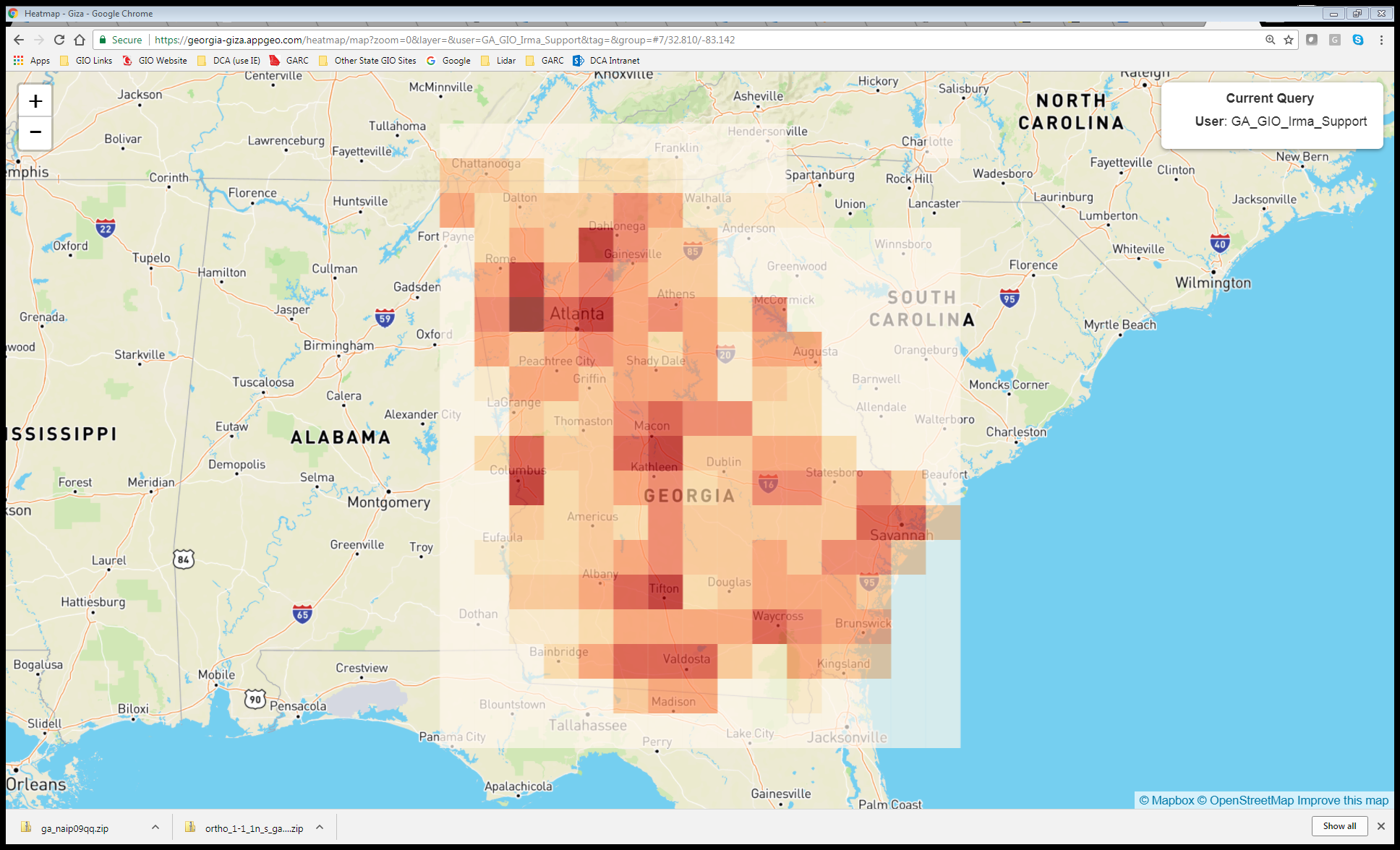 Contractual Specifications
Imagery is available to all state, regional and local government through streaming service (web map tiled service, or “WMTS”)

Imagery is available to private consultants working under contract with a governmental entity and who meet specifications under vendor contract 

Current purchase is for the imagery available at the time of the purchase, updates (new flights) sold separately 😊
Technical Specifications
Mix of leaf-off and leaf-on statewide imagery flown over the last 36 months
0.5’ GSD (6” pixel resolution) three-band digital aerial imagery
Fourth band (CIR) is available for purchase
Sun angle > 30 degrees
Ortho-corrected to an auto-correlated Digital Elevation Model (DEM) 
Horizontal accuracy meets 1” = 100’ scale mapping standards (positional accuracy of CE90 one meter)
No cleanup of routine blemishes typically associated with elevated structures (bridges)
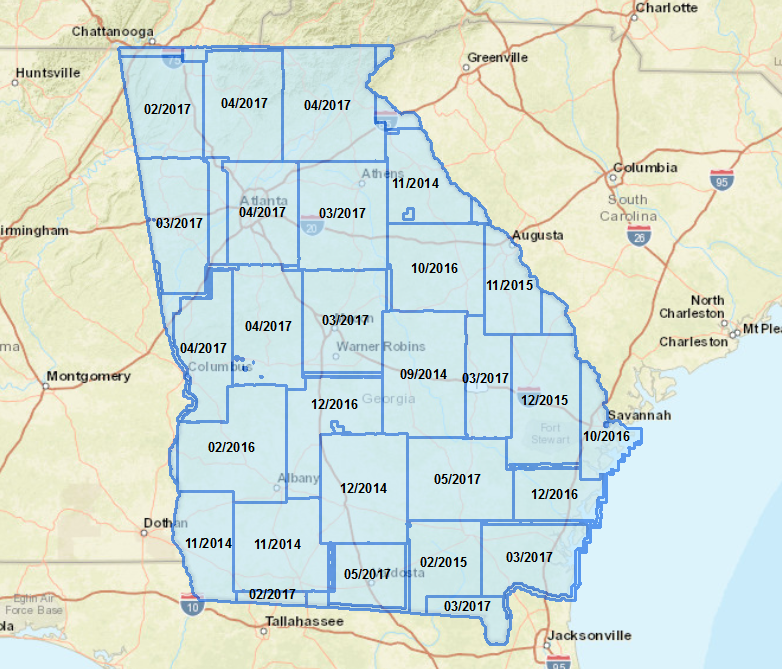 Statewide Orthoimagery Package – Acquisition  Map
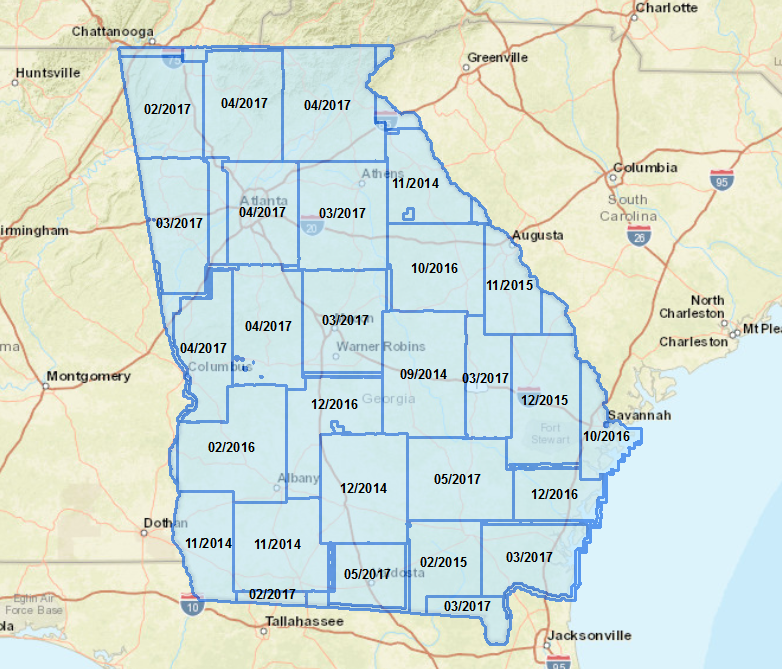 Statewide Orthoimagery Package – RECAP
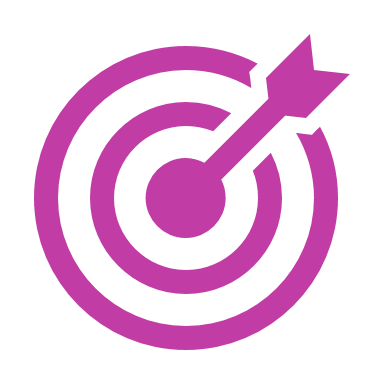 Statewide pre-packaged imagery package for use by all governmental entities 
6-inch 
True Color (IR avail for $$$)
Flown/collected over the last 3 years 
Mix of leaf-on & leaf-off
Available to you via a streaming service

(Its “pre-packaged”, which means you get what you get, with the option to purchase updates, IF they are flown)
#2
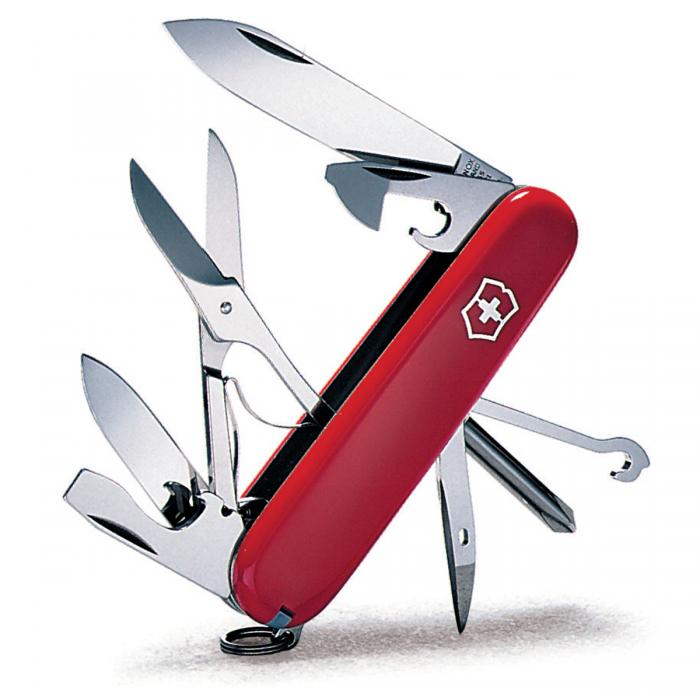 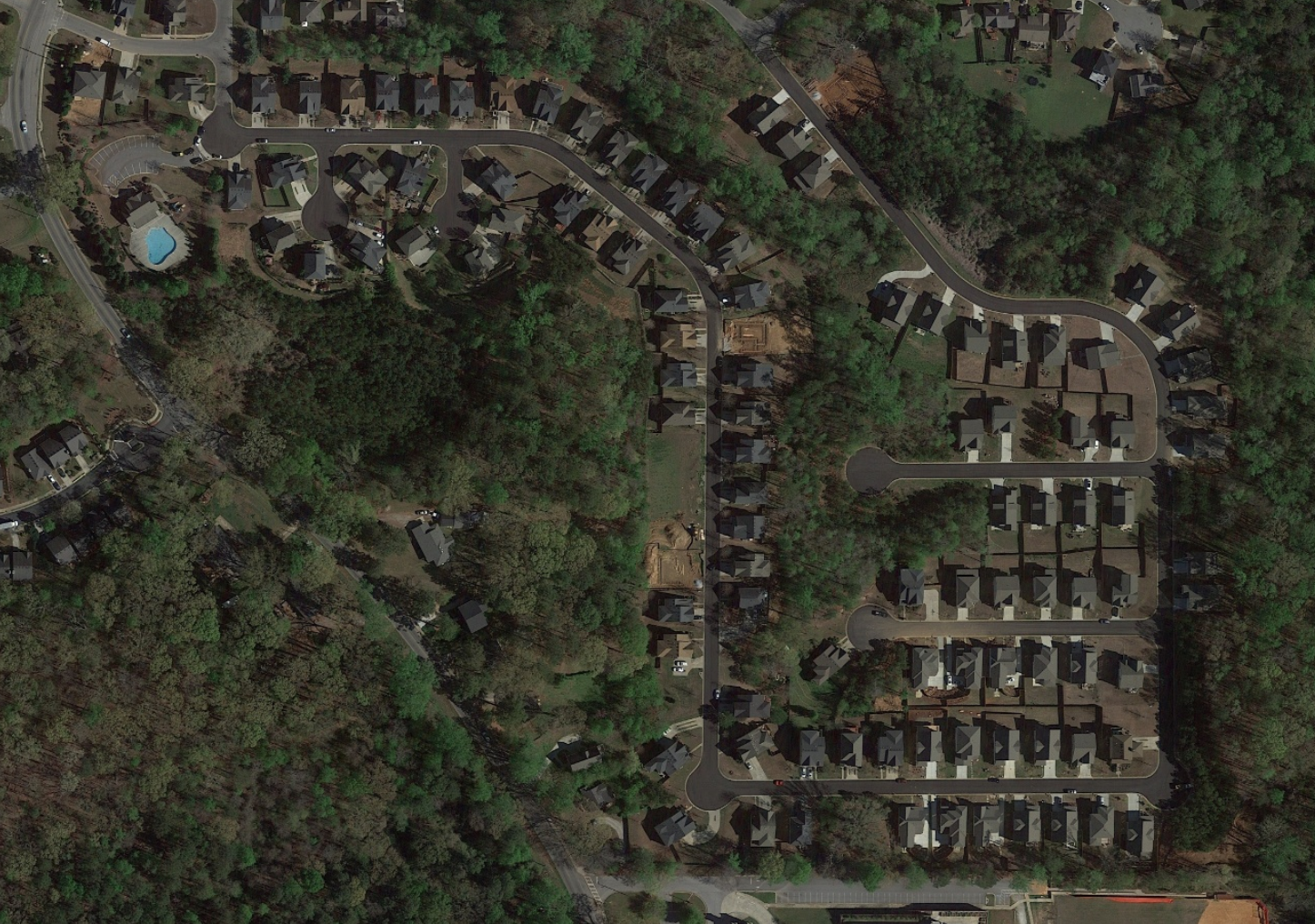 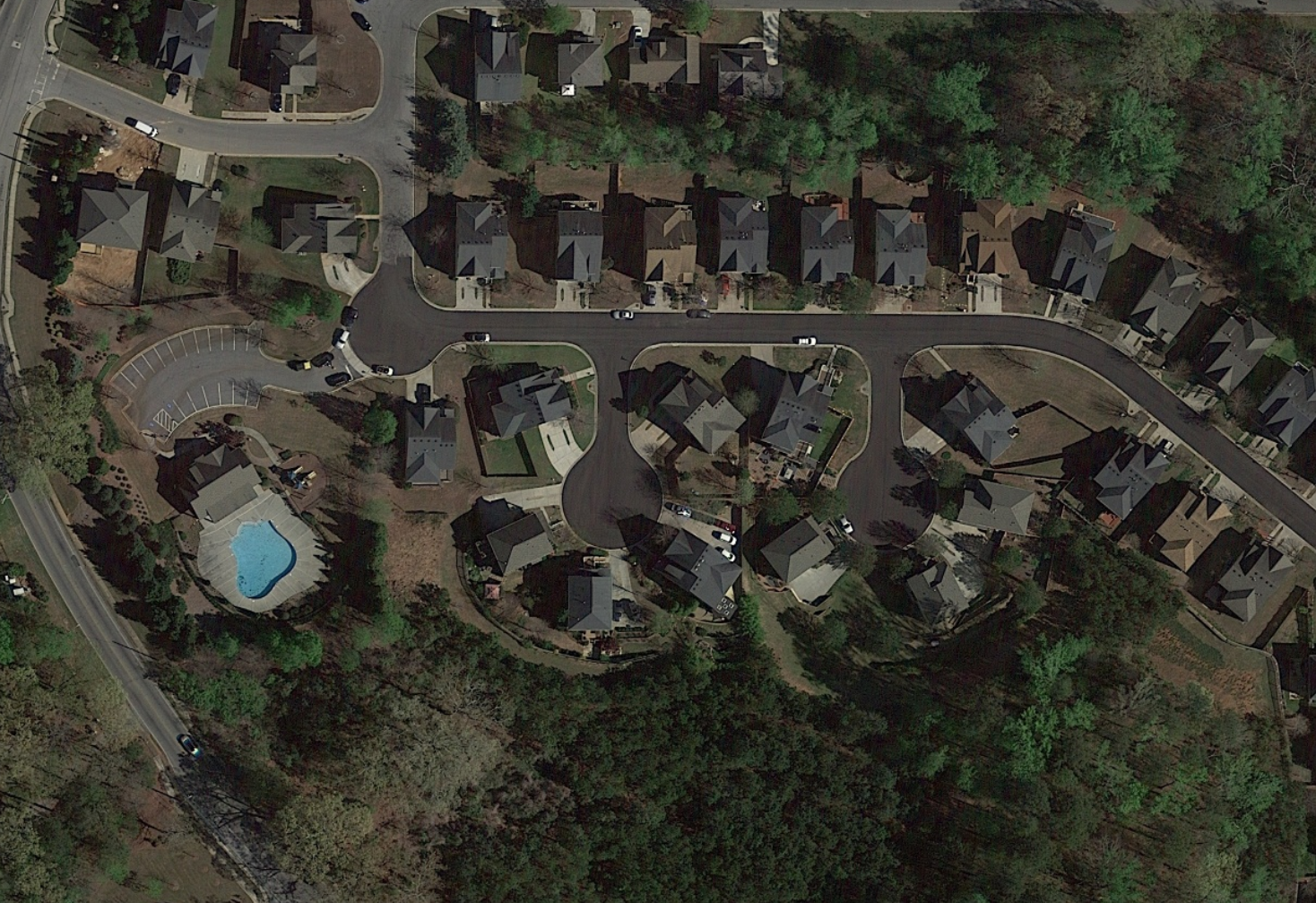 HOW TO REGISTER: 
https://georgia-form.appgeo.com/
1
HOW TO REGISTER:  https://georgia-form.appgeo.com/
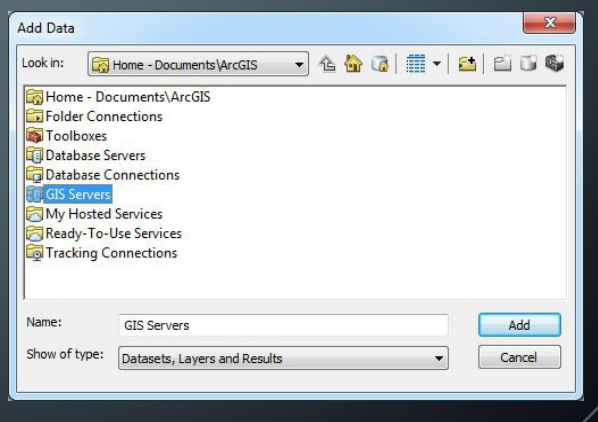 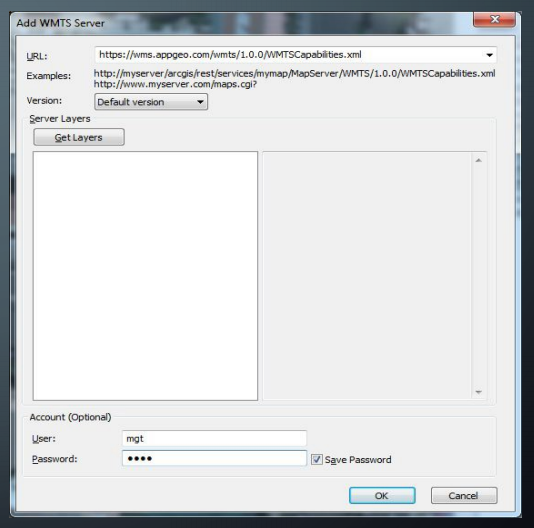 3
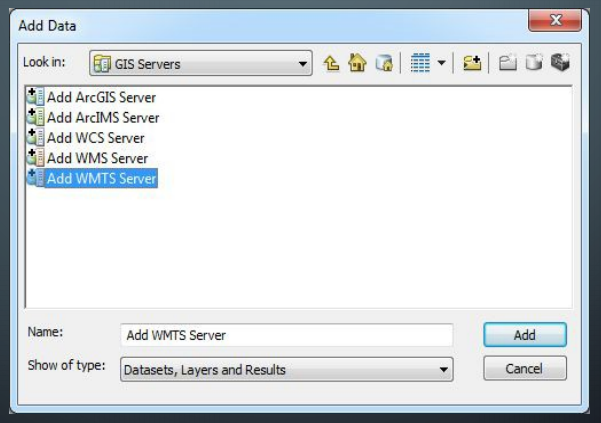 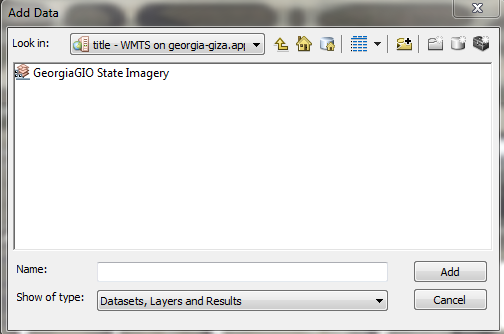 4
2
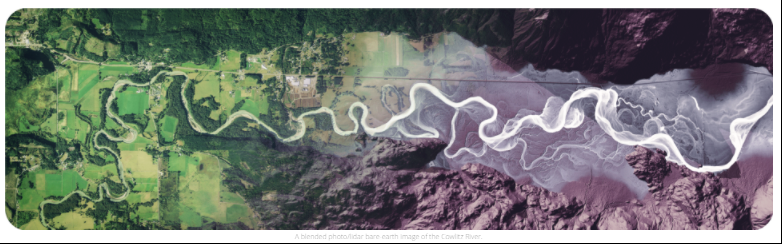 LiDAR
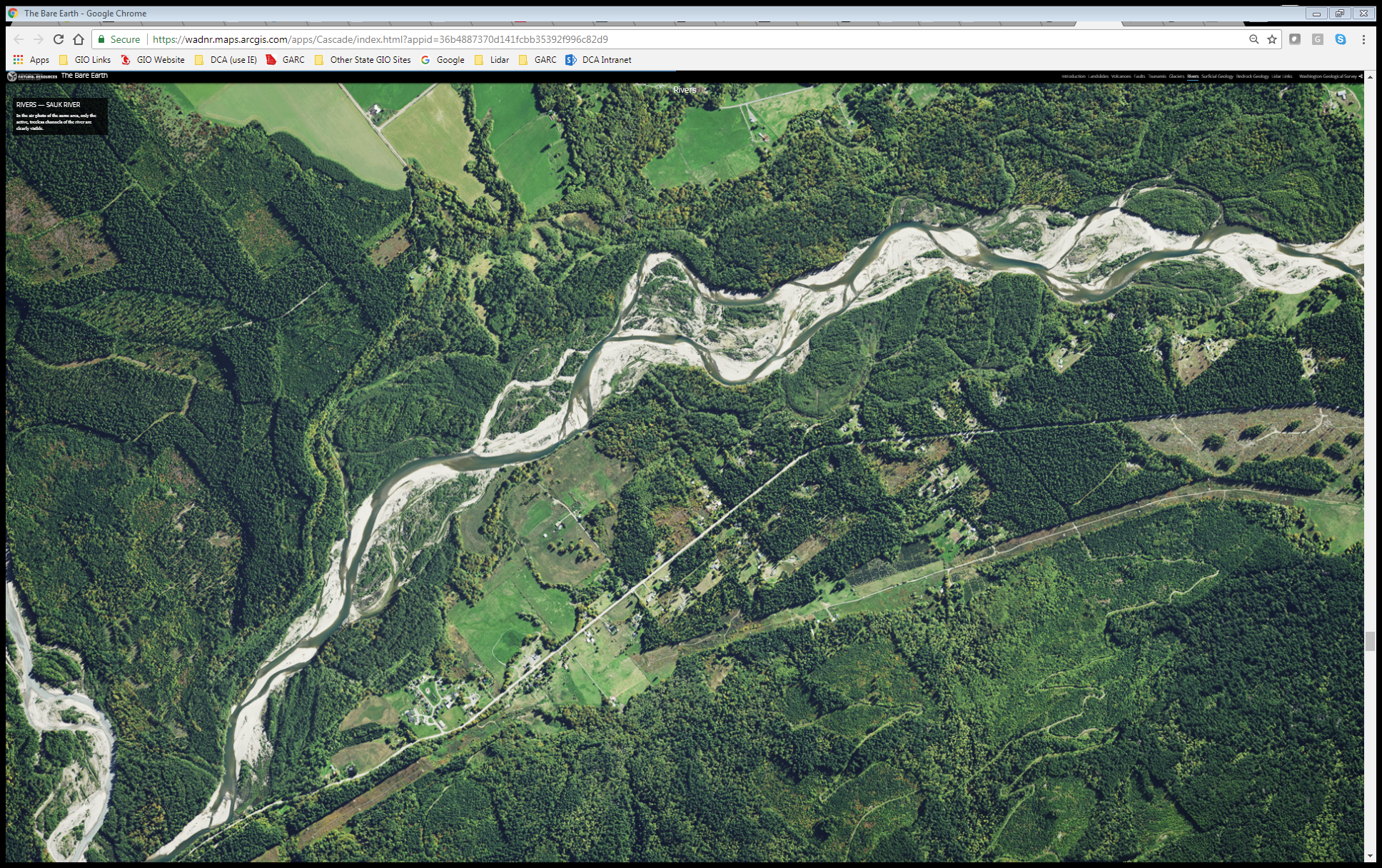 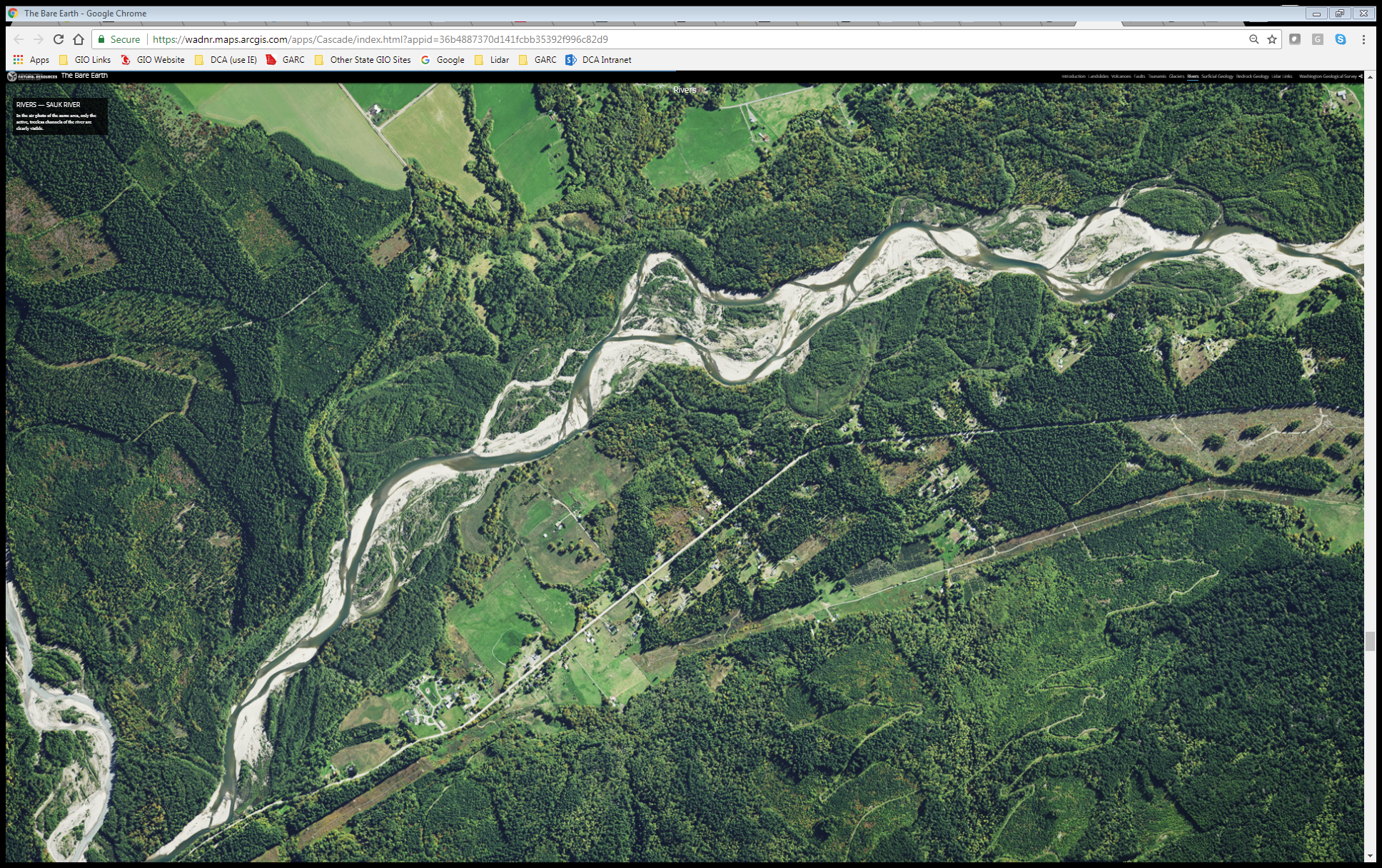 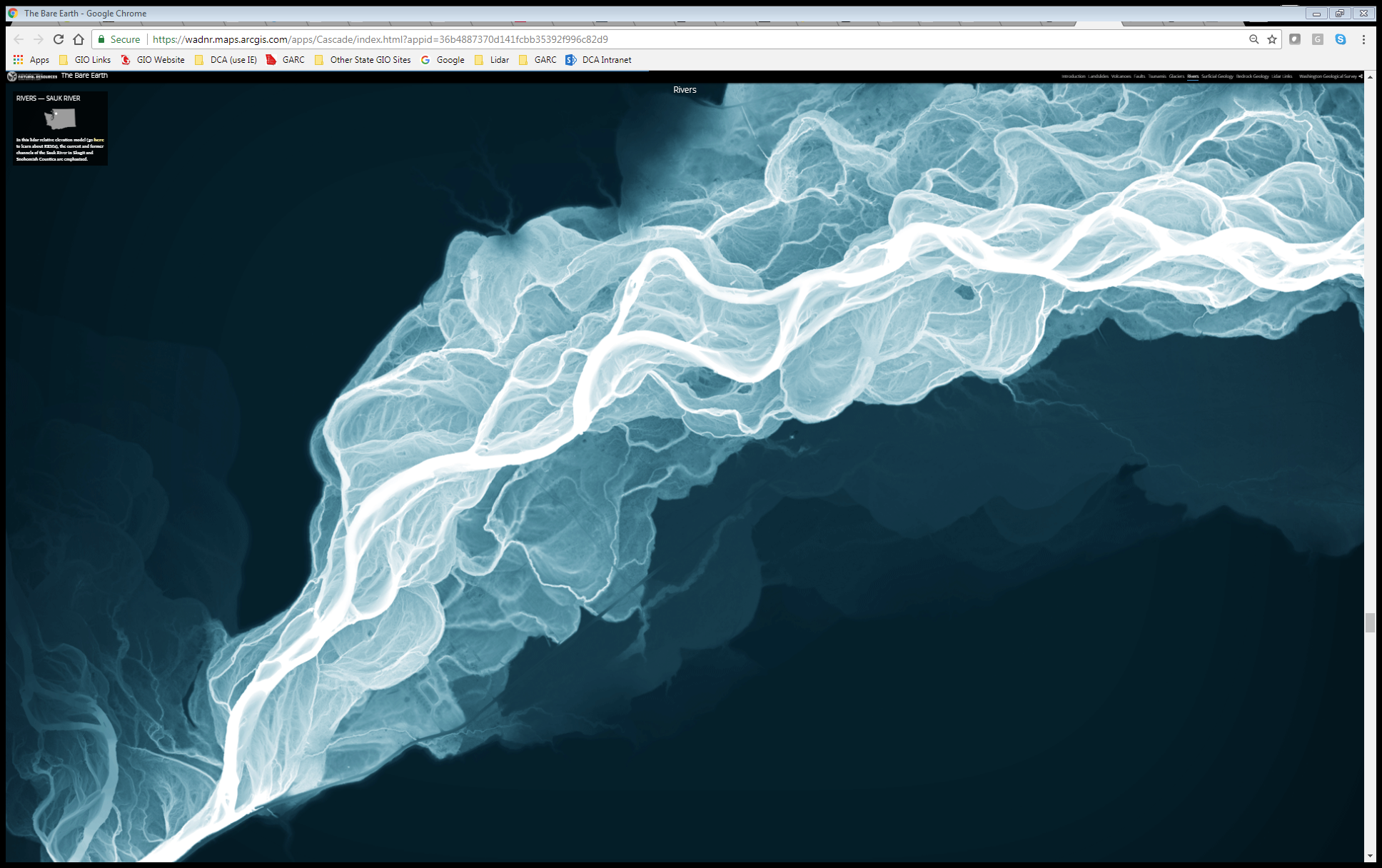 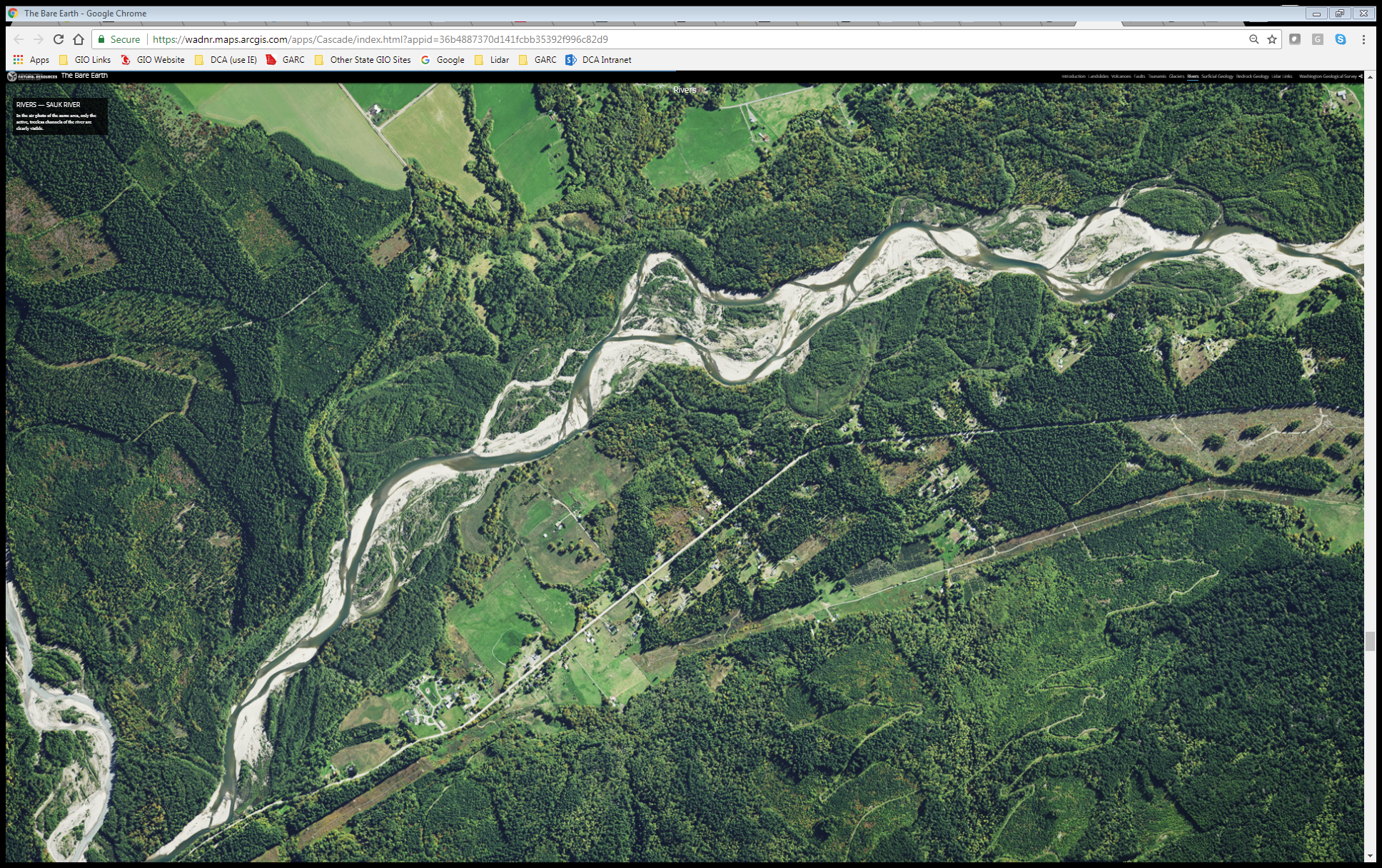 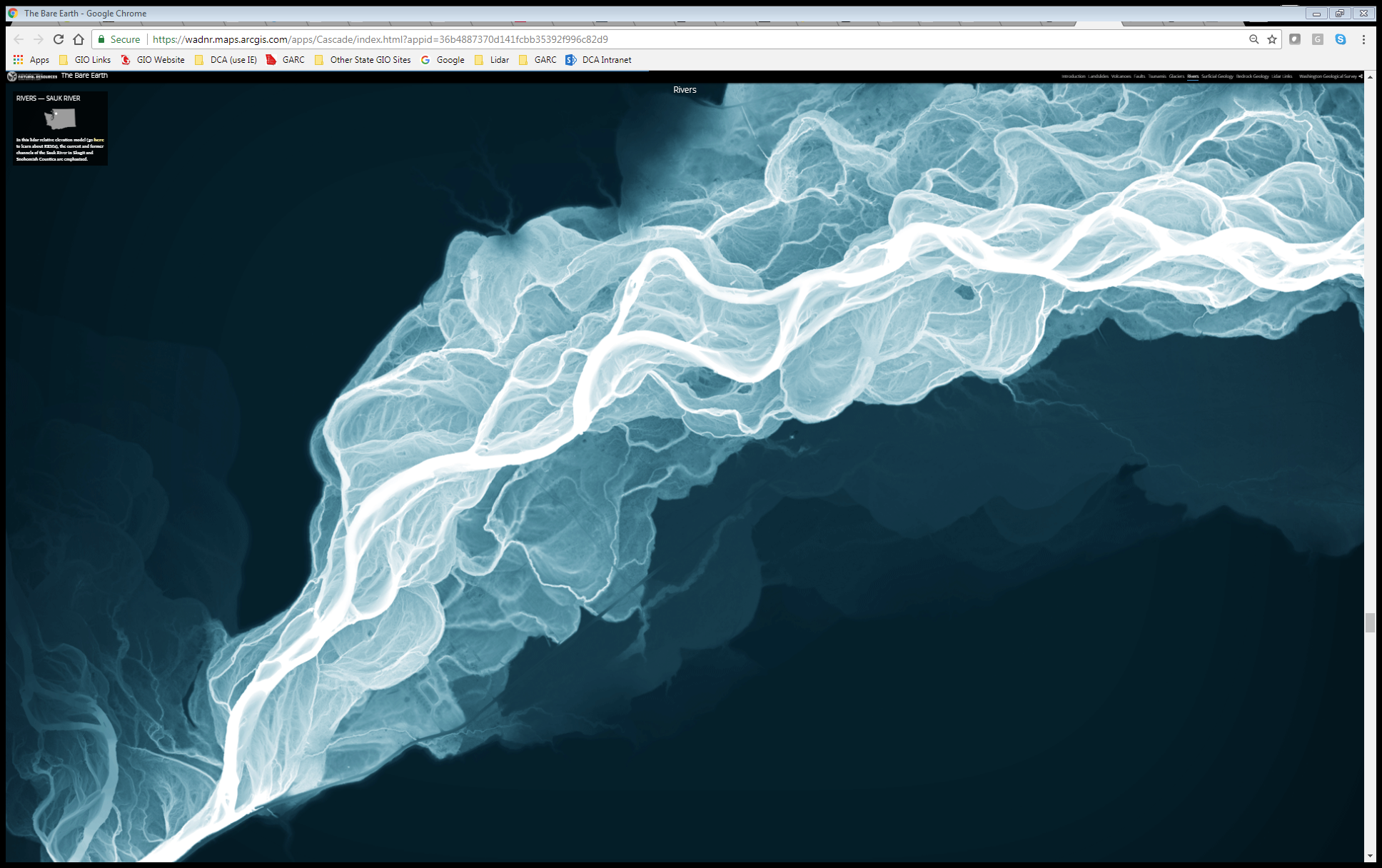 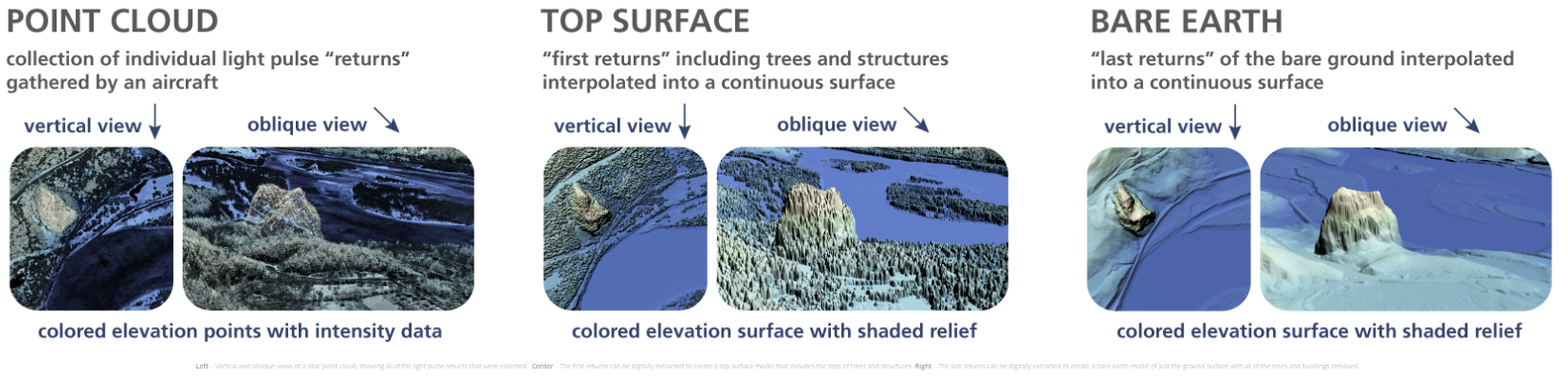 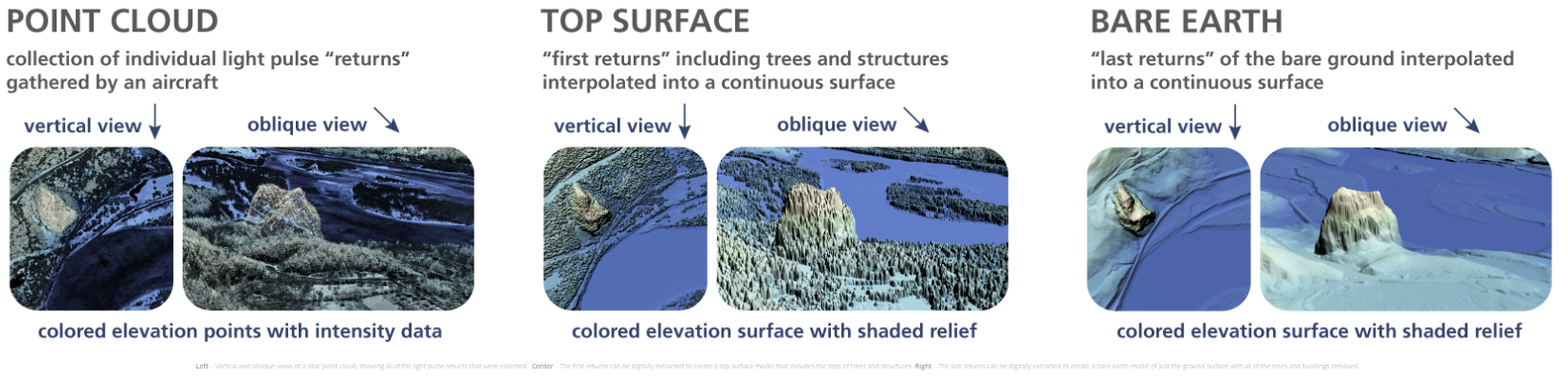 Conservative benefits estimates for the top 10 business uses of LiDAR for Georgia (Dewberry, 2011)
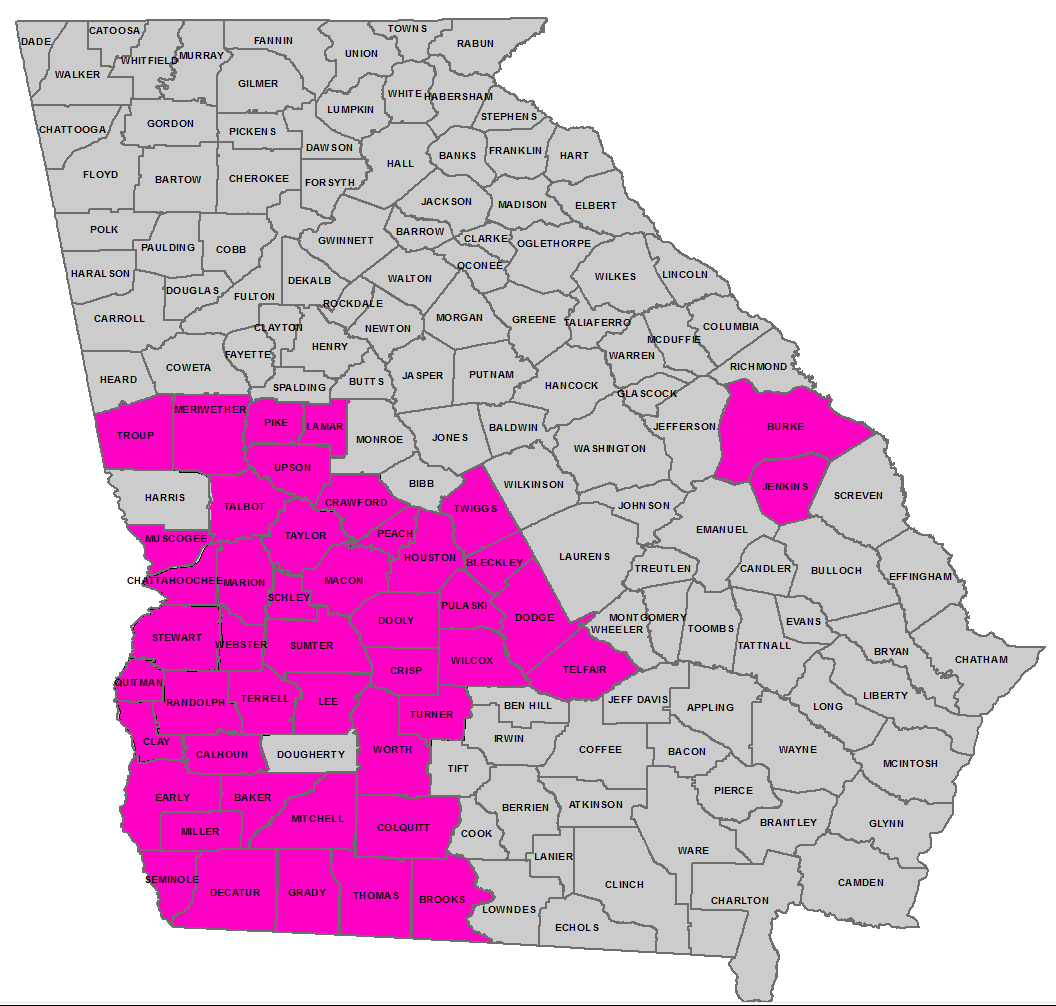 Recap on 2017 Collaborative Outcomes
Partnership between: 
GA NRCS 
GA EPD 
GA GIO 

Award a U.S. Geologic Survey Grant (called “3DEP”) to acquire high-level LiDAR for 
46 Georgia Counties
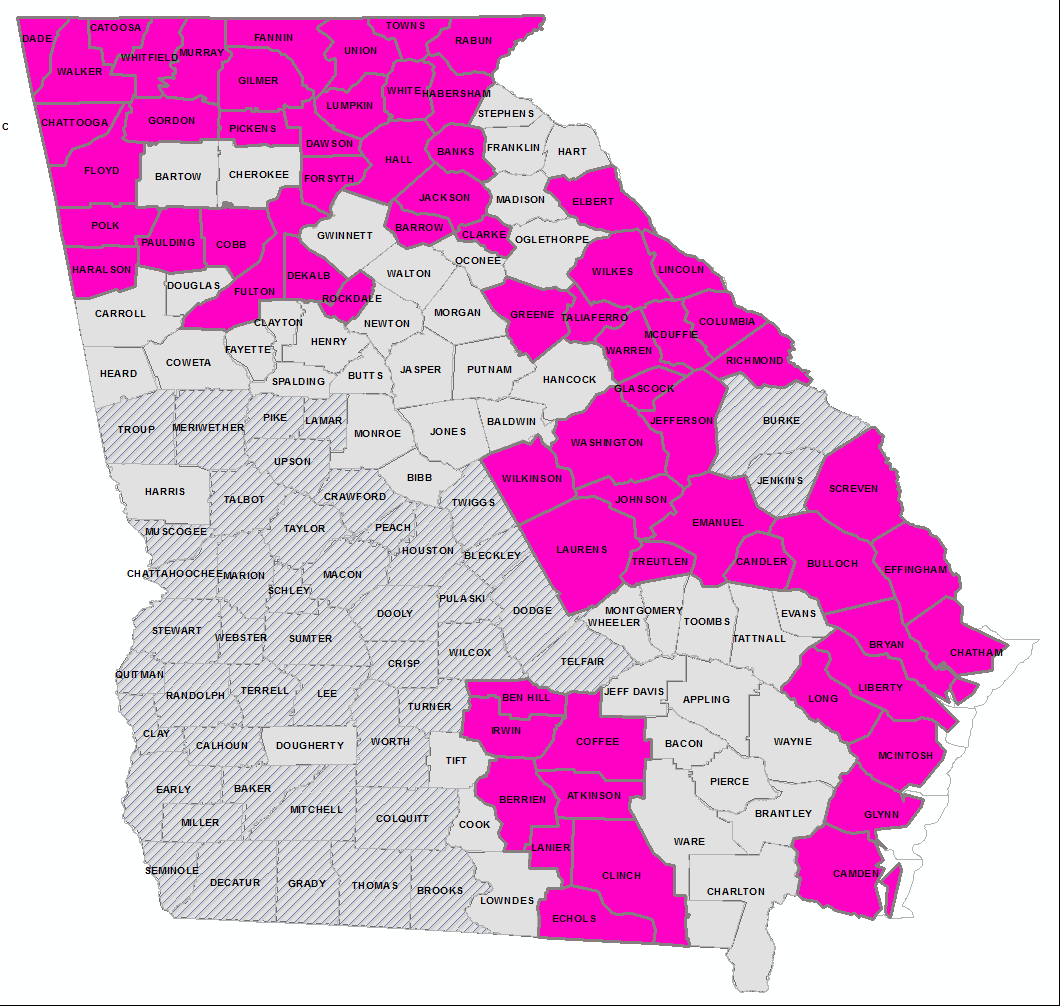 2018 3D Elevation Grant (3DEP)

We WON!!!
Summary
We brought $1.5M to the table
We get $5M in product
67 Georgia Counties

Partnership between: 
NEW: Regional Commissions 30+ Partners ($350,000)
Faith Bryan (GMRC) & Hunter Key (CRC)
GIO (State & Federal partners ($1,150,000) – NRCS & EPD
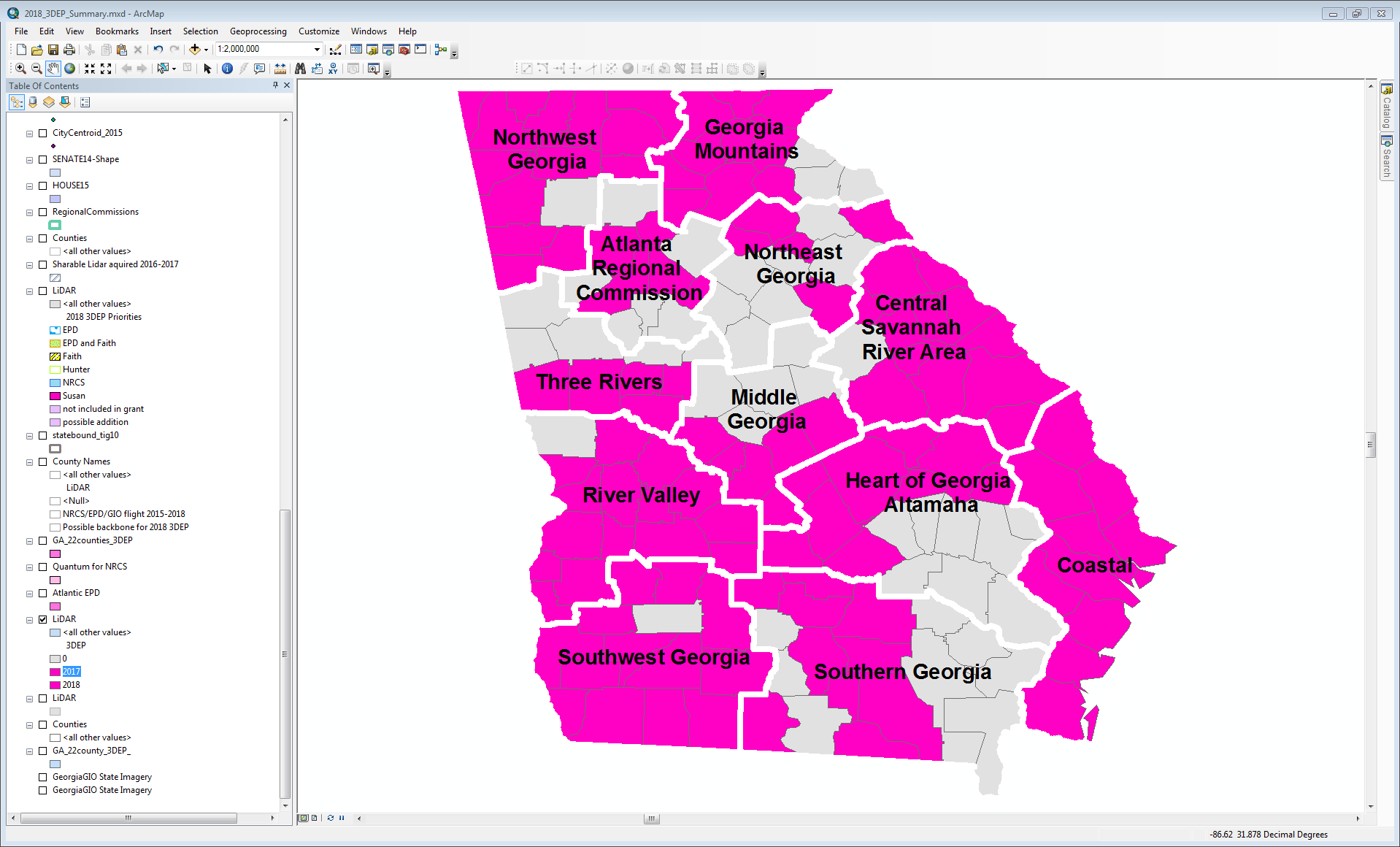 GIO: State LiDAR Program
113 Counties will have QL2-level LiDAR
$10M
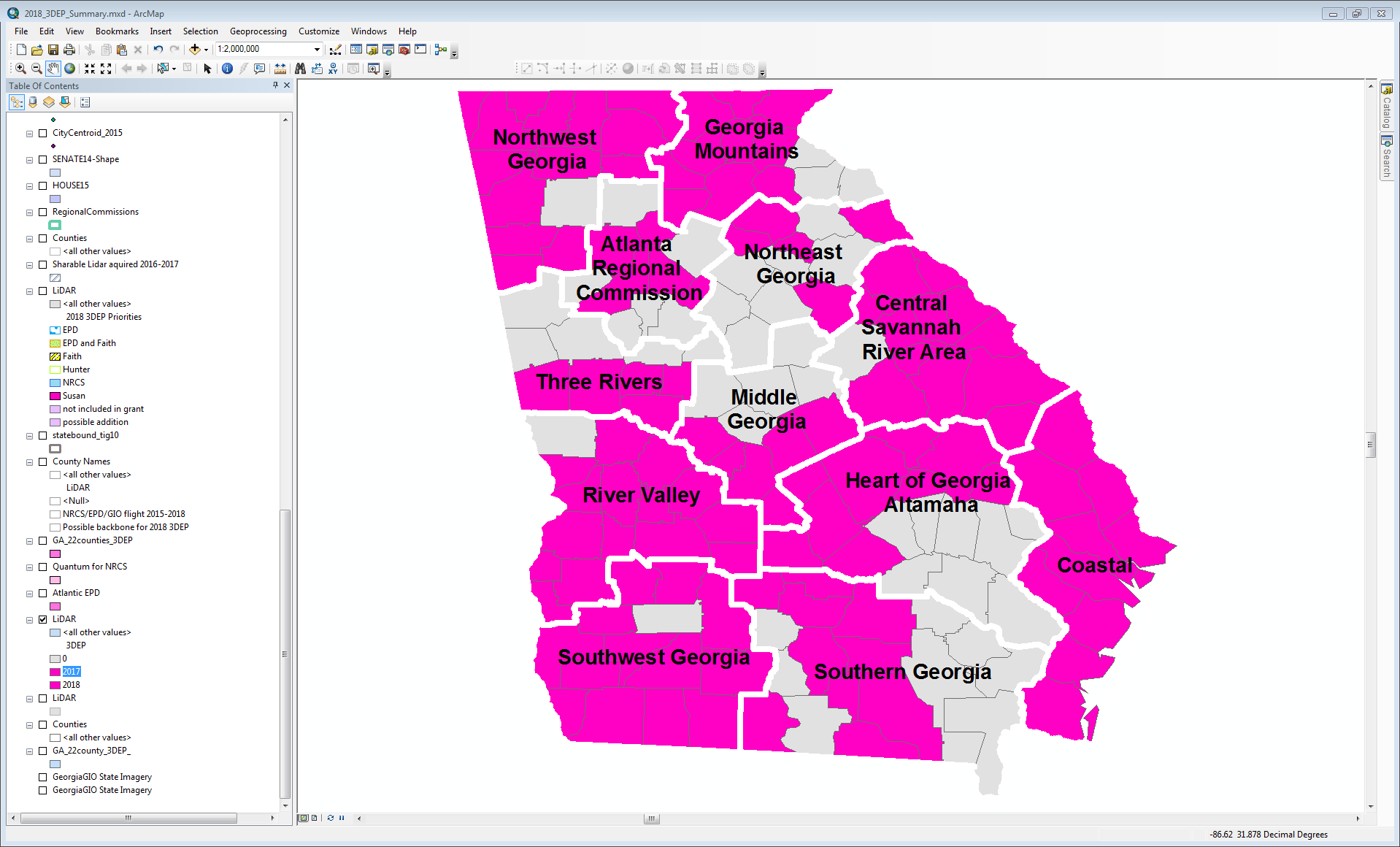 Benefit to Atlanta Regional Commission 
of having a State LiDAR Program
5 Counties will have QL2-level LiDAR
~ $300k
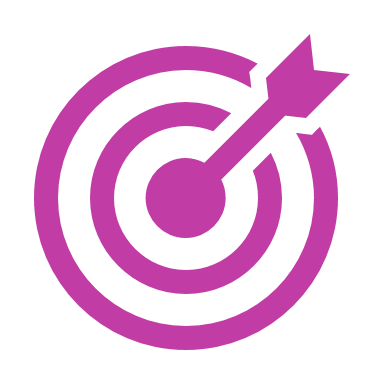 #3
Summary
Program/Project Development
Geospatial Software Program
Keep Esri Statewide Contract in mind for your members
15% off new purchases 
Spatial Data Program 
Progress on Transportation, Admin Boundaries, Imagery and Elevation --- PLEASE PARTICIPATE well in Map 21, BAS, LUCA
Remote Sensing Program 
Imagery – 6in for the State 
LiDAR – 113 Counties across the State
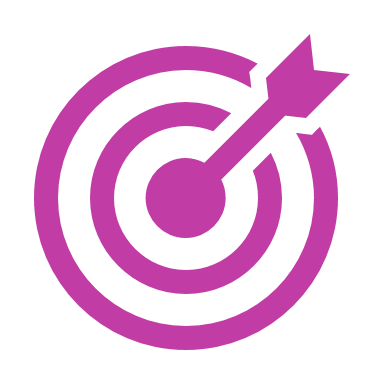 Thank You,for all that you Do & for having me here today